Методы формативного оценивания при организации индивидуальной, парной и групповой работы на уроках
Оценивание
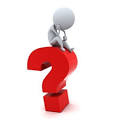 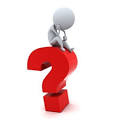 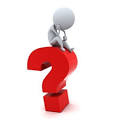 На кого воздействует оценивание?
Что означает оценивание?
Почему необходимо оценивание?
[Speaker Notes: Все группы дают комментарии с позиции своей области: когнитивные, социальные и аффективное]
Оценка  – определение ценности или значимости чего-нибудь.

Большой толковый психологический словарь
Что такое оценивание?
Оценивание в переводе с латинского означает «сидеть с». При оценивании мы сидим с учеником. Мы делаем это с ним и для него. А не просто применяем к ученику процедуру. 
Грин, 1999 
Оценивание – это формальные и неформальные процессы, используемые учителями и обучающимися для сбора доказательств с целью развития обучения
Блэк и Уильям, 1998
Почему Вы оцениваете?
Поддержать прогресс ученика. Помочь учителям и учащимся в совершенствовании процесса преподавания и учения.

Как учится ученик и как лучше его обучать?
Каковы сильные стороны ученика и как их можно развить?
В чём ученик  испытывает трудности и как они могут быть преодолены? 

Джеймс и Педдер (2006) говорили о совокупности распространенных мнений об оценке обучения, описывая три фактора:
Сделать обучение ясным
Продвижение независимого обучения
Ориентированность на производительность
Что такое формативное оценивание?
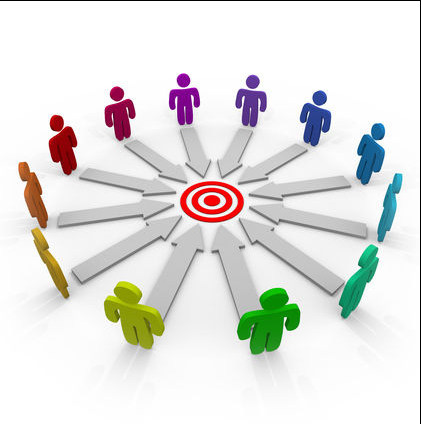 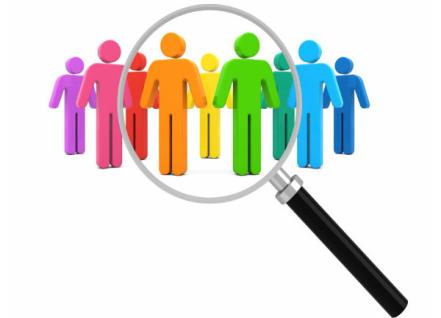 Формативное оценивание
Формативное оценивание – это вид оценивания, который проводится непрерывно, обеспечивает обратную связь между учеником и учителем и позволяет своевременно корректировать учебный процесс без выставления баллов и оценок. 

Принципы ФО:
часть преподавания и обучения («оценивание для обучения»);
охват всех целей обучения (цели обучения конкретизированы в учебной программе и учебном плане по каждому предмету и классу);
безотметочное оценивание;
осуществляется в соответствии с критериями оценивания;
предоставление обратной связи о прогрессе каждого учащегося;
использование результатов  для улучшения качества преподавания и обучения, улучшения учебной программы.
Организация формативного оценивания на уроке
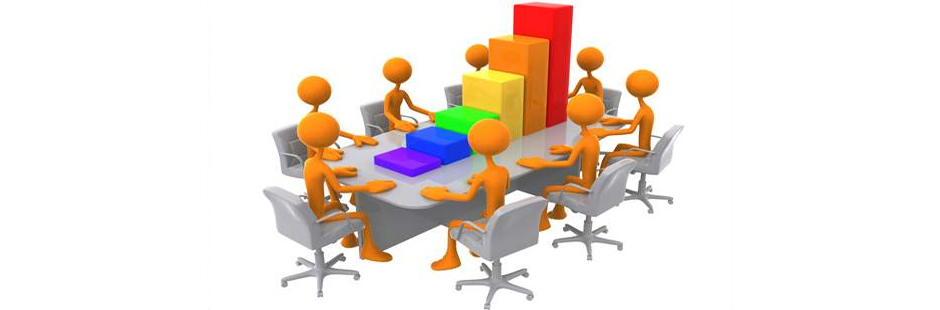 Формативное оценивание
1.Когда проводится?
2. Кого информирует?
3. Какова роль учителя?
4. Какова роль ученика?
5. Каковы формы проведения?
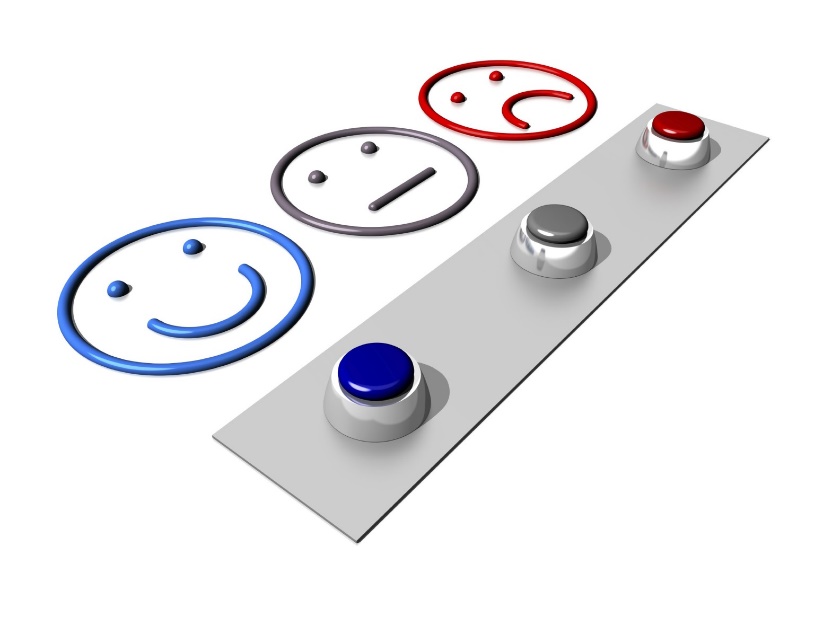 Формативное ОЦЕНИВАНИЕ
Проводится
Информирует
Роль ученика
учителем в течение четверти
учащихся, насколько правильно они выполняют задания в период изучения материала;
учителей о прогрессе учащихся для коррекции процесса преподавания.
активное участие в обучении;
понимание критериев оценивания/ дескрипторов;
самоооценивание/ взаимооценивание.
Роль учителя
Формы проведения
четкое формулирование критериев оценивания в соответствии с целями обучения;
составление заданий в соответствии с целями обучения и критериями оценивания;
разработка дескрипторов к заданиям;
обеспечение учащихся эффективной обратной связью;
корректировка процесса преподавания и оценивания.
индивидуальная
в парах
в группах
в группах сменного состава
[Speaker Notes: Включить определение Формативное оценивание
Текущее оценивание обучения, которое обеспечивает учителей, обучающихся и других участников педагогического процесса информацией, необходимой для совершенствования обучения. Формативное оценивание осуществляется в процессе повседневной работы в классе, является показателем текущей успеваемости обучающихся, обеспечивает обратную связь между учеником и учителем и позволяет своевременно корректировать учебный процесс]
Работа внутри «черного ящика»(«Руководство для учителя 3 уровня», 4 издание, стр. 154)
Знакомство учащихся с критериями как к уроку в целом, так и к отдельным заданиям (в том числе, целеполагание); совместное обсуждение критериев
Эффективная обратная связь
Оценивание одноклассников и самооценивание
Эффективная постановка вопросов
Применение вопросов как формативное оценивание
«распросите,ждите,один,два,три»  Предоставлять необходимое количество времени для обдумывания ответа на вопрос
применять правило  7 секунд
А
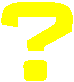 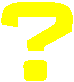 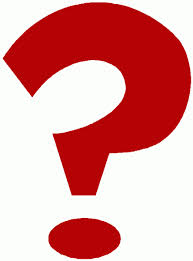 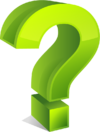 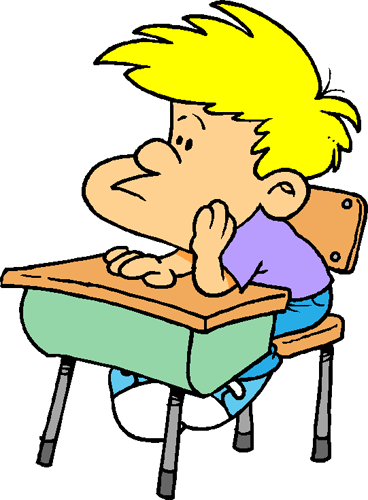 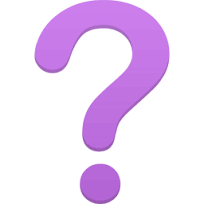 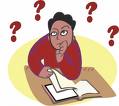 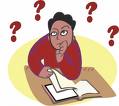 Путеводитель 
по самооцениванию 
и оцениванию 
одноклассников
Почему необходимо взаимооценивание?
Помогает сделать оценивание  более объективной
- Позволяет создать обратную связь между учителем и учеником
-  ученик видит свои слабые стороны своей деятельности.
-поддержка друг друга
Самооценивание
Самооценивание – это процесс, направленный на сбор и анализ информации о своих сильных  и слабых сторонах, о своих возможностях и проблемах.
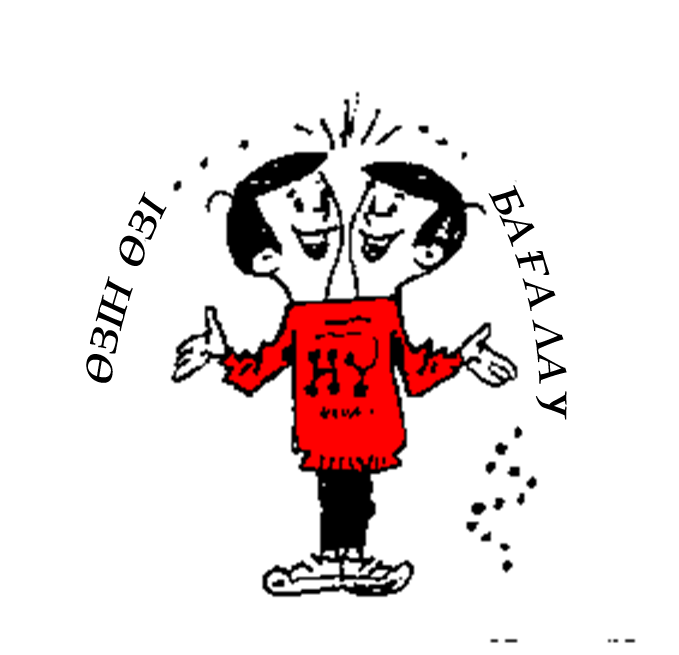 САМООЦЕНИВАНИЕ
это оценивание не только конечного результата своей деятельности, но и самого процесса.
   
   		Включение самооценивания в ежедневную структуру учебных занятий является решающим фактором в подготовке уверенных, самостоятельных обучающихся.
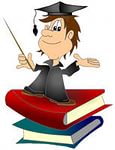 Рекомендации по обучению навыкам самооценивания
1.Планировать время на самооценивание. 2.Представлять цели урока, критерии оценки на стендах, доске и т.п. с тем, чтобы учащиеся четко видели свое направление к цели. (учитель перед проверкой работы напоминает ученикам критерии оценок, предлагает на их основе проверить и доработать самостоятельно свою работу )
 3.Необходимо  обеспечивать обратную связь , предоставляя учащимся комментарии, замечания и т.п. по поводу их деятельности.
4.Активно участвовать    в организации процесса собственного обучения учащихся
5. Научить учащихся принципам самооценивания,   и способам улучшения собственных результатов
Алгоритм самооценки:
Чему научился?
За что себя можешь похвалить?
Над чем ещё надо поработать?
Какие задания тебе понравились, оказались трудными?
Достиг ли поставленную  в начале урока цель?

 Какое было задание? (Учимся вспоминать цель работы.)
 Удалось выполнить задание? (Учимся сравнивать результат с целью.)
 Задание выполнено самостоятельно или с чьей-то помощью, верно или не совсем верно?( Учимся находить и признавать ошибки.)
Приемы самооценивания
Я это умею и могу двигаться дальше. Я понял материал урока и справился со всеми   заданиями.
         Этот способ деятельности мной еще не освоен, и я пока не могу двигаться дальше. Мне не все понятно, в моей работе есть ошибки, мне нужна помощь.


          Не могу самостоятельно двигаться дальше. Я не понял материал, не смог выполнить задание, мне срочно требуется помощь!
ЦВЕТОВЫЕ ДОРОЖКИ
ДОРОЖКА УСПЕХА
Не знаю
Могу научить другого
Понимаю
Знаю
Понимаю,
могу применить
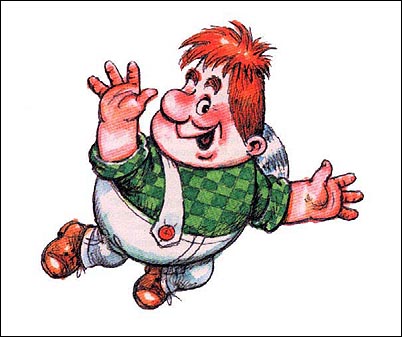 Лестница успеха 
   Обучающийся  самостоятельно определяет, на какой ступеньке   он находится   при изучении учебного материала
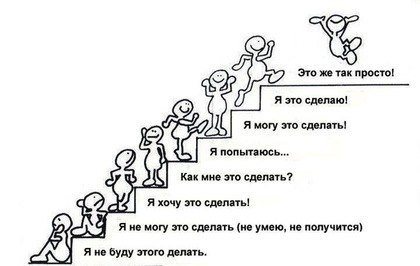 СВЕТОФОР – у детей 3 карточки тех же цветов. Отвечая на вопросы учителя, получив задание, дети оценивают свои возможности и поднимают красную, желтую или зеленую карточку, сообщая о том, насколько им по силам предложенная задача.
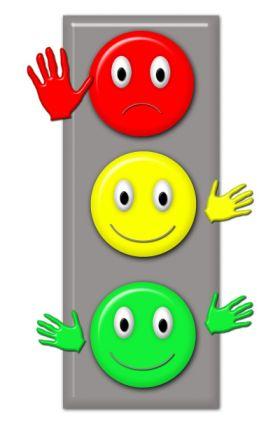 Дерево успеха
-обучающийся  с помощью разноцветных листьев
    определяет   уровень усвоения учебного материала
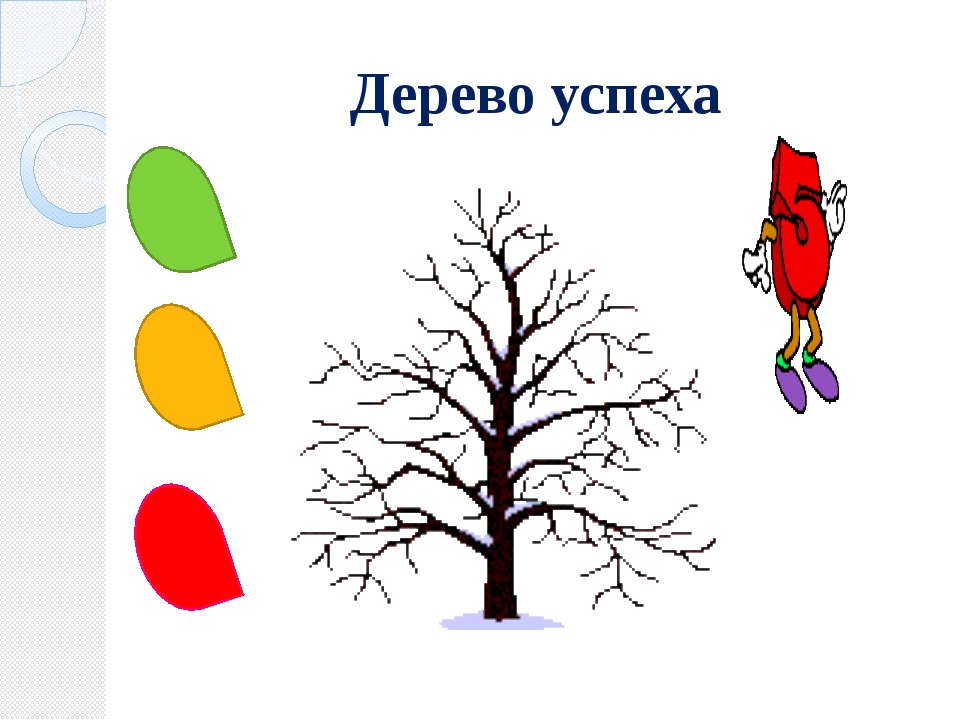 Техника «рефлексивная мишень».
На доске рисуется мишень, которая делится на сектора. В каждом из секторов записываются параметры- вопросы рефлексии состоявшейся деятельности. Например, оценка содержания, оценка форм и методов проведения урока, оценка деятельности педагога, оценка своей деятельности. Участник ставит метки в сектора соответственно оценке результата: чем ближе к центру мишени, тем ближе к десятке, на краях мишени оценка ближе к нулю. Затем проводят её краткий анализ.
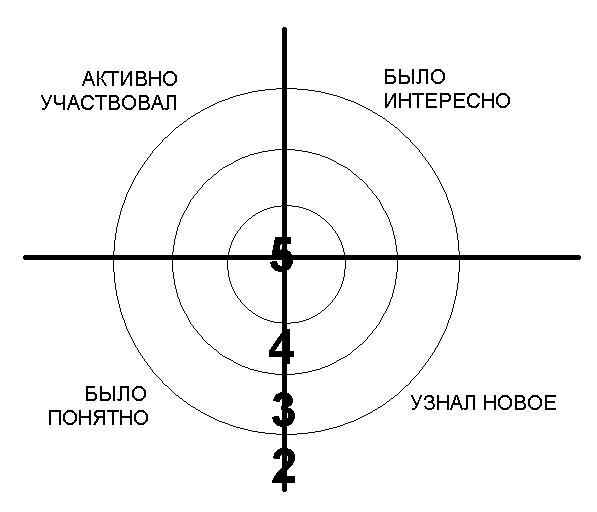 Метод «Острова».
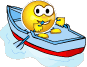 На большом листе бумаги рисуется карта с изображением эмоциональных "островов": о. Радости, о. Грусти, о. Недоумения, о. Тревоги, о. Ожидания, о. Просветления, о. Воодушевления, о. Удовольствия, о. Наслаждения, Бермудский треугольник и др. 
Карта островов вывешивается на доске (стене) и ученики выходят к карте и маркером (фломастером) нарисуют или крепят свой кораблик в соответствующем районе карты, который отражает душевное, эмоционально-чувственное состояние после урока или в конце дня, или в конце недели
О-в Грусти
Бермудский
 треугольник
О-в Воодушевления
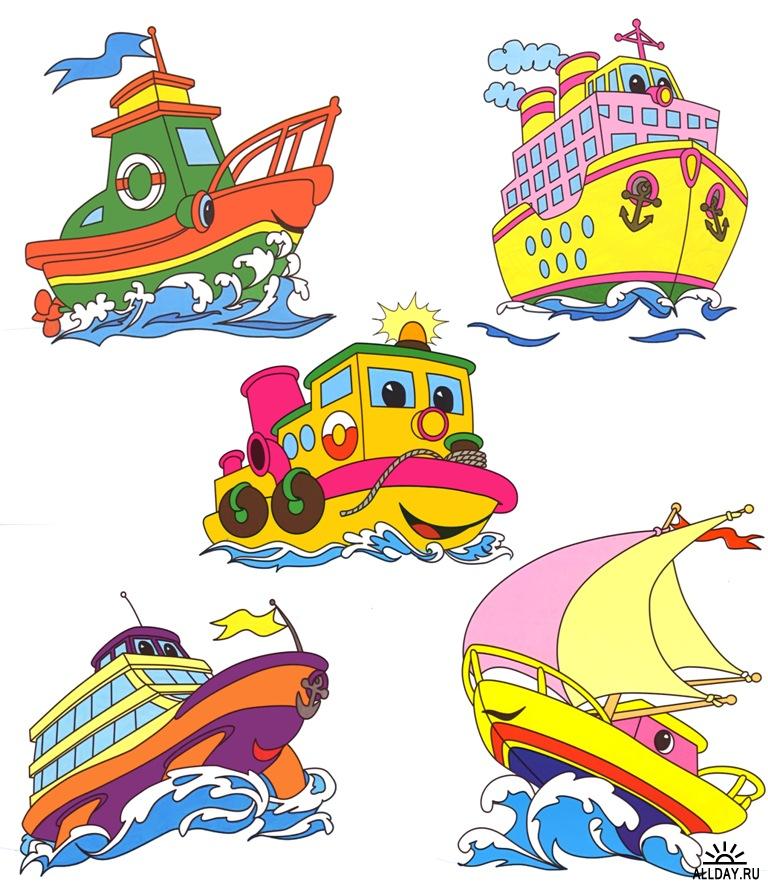 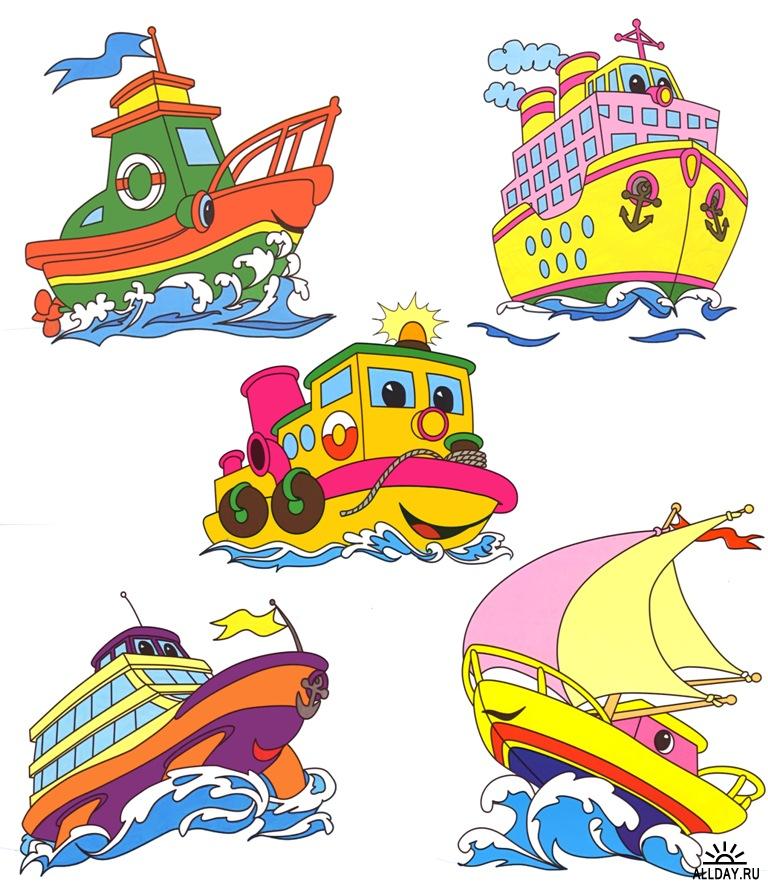 О-в Просветления
О-в.Удовольствия
О-в Радости
О-в Тревоги
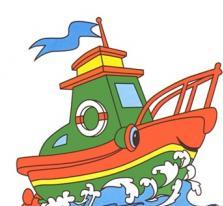 О-в Ожидания
О-в Неопределенности
О-в Недоумения
О-в Наслаждения
Клименко Л.В. группа №10 тренер Нурпеисова А.Т.
Метод «Зарядка».
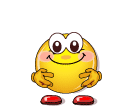 Предлагаем через выполнение определенных движений дать рефлексивную оценку. Могут быть предложены следующие движения:
-  присесть на корточки - очень низкая оценка, нега­тивное отношение;
-  присесть, немного согнув ноги в коленях, - невысокая оценка, безразличное отношение;
-  обычная поза стоя, руки по швам - удовлетворитель­ная оценка, спокойное отношение;
-  поднять руки в локтях - хорошая оценка, позитив­ное отношение;
-  поднять руки вверх, хлопая в ладоши, подняться на цыпочки - очень высокая оценка, восторженное отноше­ние.
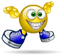 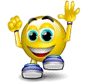 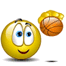 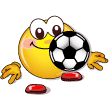 Метод «Плюс-минус-интересно».
Это упражнение можно выполнять как устно, так и письменно, в зависимости от наличия времени. Для письменного выполнения предлагается заполнить таблицу из трех граф. В графу «П» - «плюс»- записывается все, что понравилось на уроке, информация и формы работы,  которые вызвали положительные эмоции, либо, по мнению ученика, могут быть ему полезны для достижения каких-то целей. В графу «М» - «минус»- записывается все, что не понравилось на уроке, показалось скучным, вызвало неприязнь, осталось непонятным, или информация, которая, по мнению ученика, оказалась для него не нужной, бесполезной . В графу «И» - «интересно»- учащиеся вписывают все любопытные факты, о которых узнали на уроке, что бы еще хотелось узнать по данной проблеме, вопросы к учителю
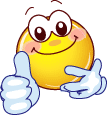 Метод «Анкета».
Школьникам предлагается небольшая анкета, наполнение которой можно менять, дополнять в зависимости от того, на какие элементы урока обращается особое внимание. Можно попросить обучающихся аргументировать свой ответ.
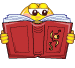 Вопросы, требующие многовариантных ответов:
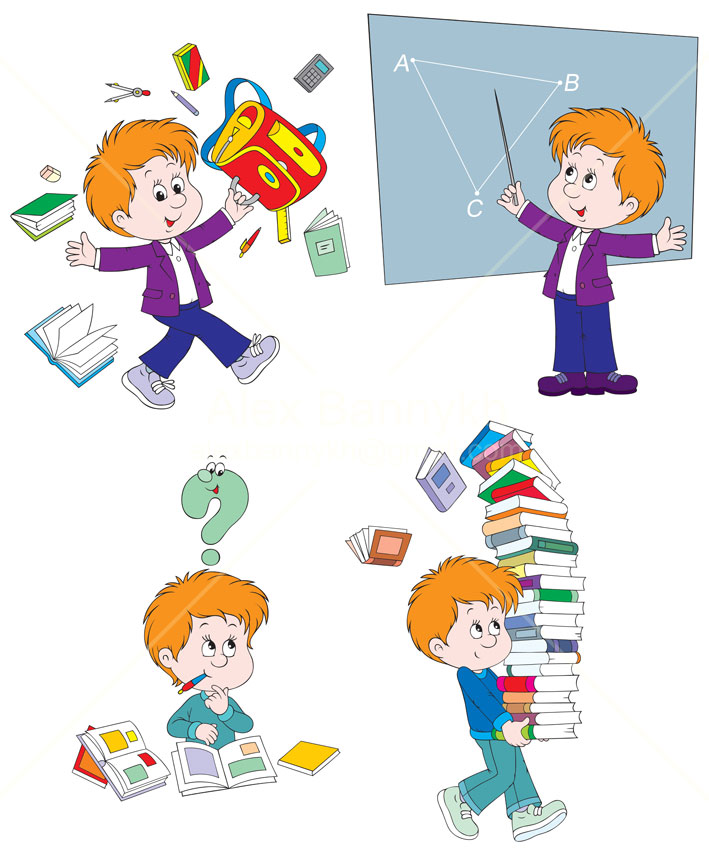 Почему было трудно? 
Что открыли, узнали на уроке?
Оправдались ли ваши ожидания от урока?
Что вы взяли с сегодняшнего урока?
Над чем заставил задуматься урок?
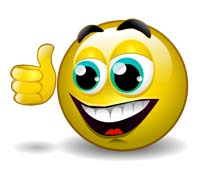 Метод «Благодарю…».
В конце урока учитель предлагает каждому ученику выбрать только одного из ребят, кому хочется сказать спасибо за сотрудничество и пояснить, в чем именно это сотрудничество проявилось. Учителя из числа выбираемых следует исключить. Благодарственное слово педагога является завершающим. При этом он выбирает тех, кому досталось наименьшее количество комплиментов, стараясь найти убеди-тельные слова признательности и этому участнику событий.
«Лист самооценки».
Получил удовольствие
Узнал что-то новое
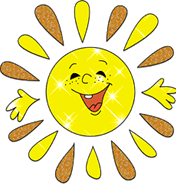 Ничего не       понял
Узнал что-то новое
Удивился
Расстроился
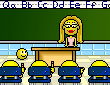 Выберите 1 фразу 
для соседа по парте:
Ты молодец.

Я доволен твоей работой на уроке.

Ты мог бы поработать лучше.
«Запустите корабль в море Знаний.»
Те ребята, которые считают, что хорошо усвоили тему,      помещают свой кораблик в море, а те, кто не уверен в этом,    остаются в заливе правил.
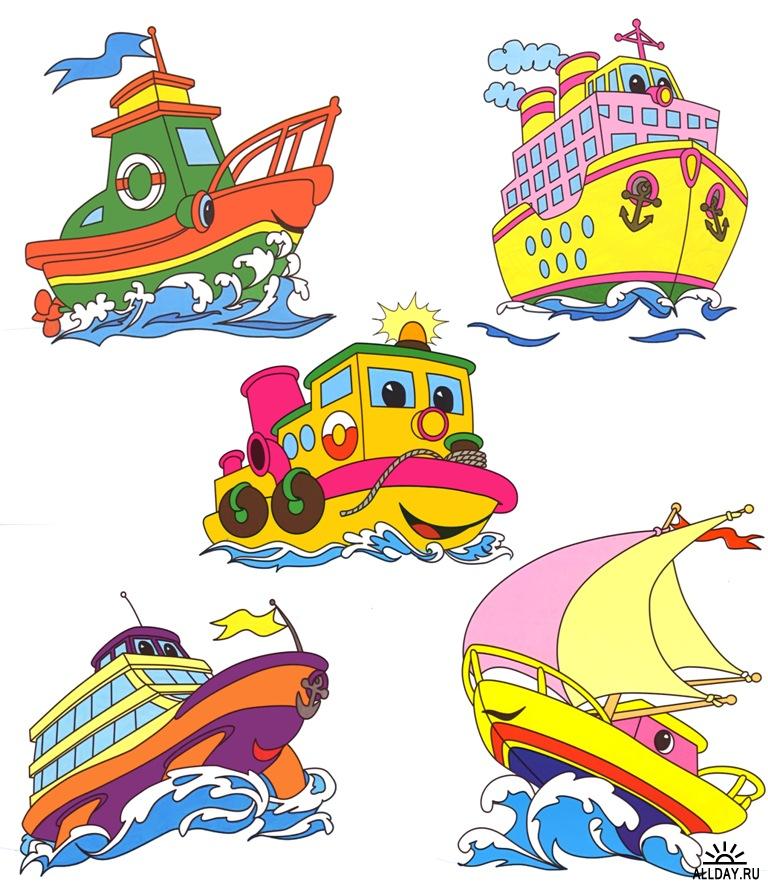 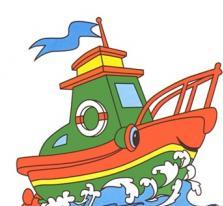 Залив правил
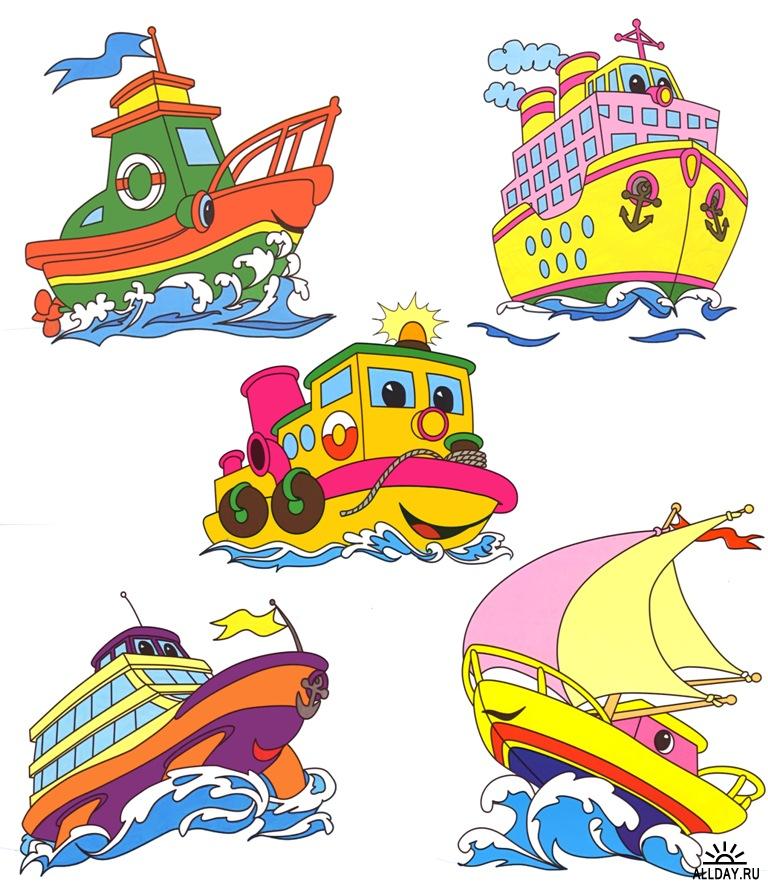 Море знаний
«Чемодан, мясорубка, корзина»
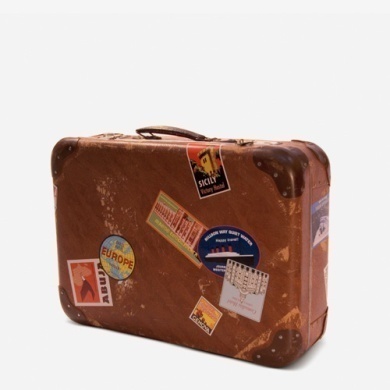 Всё что пригодится в дальнейшем

  

 Информацию переработаю

        
  Всё выброшу
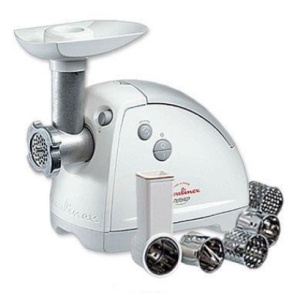 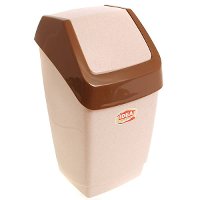 «Весы настроения». 

Слева на картинке- хмурый день, тучи, дождь. 
Справа солнце, безоблачное небо. В зависимости от того,  
«солнечное» или «дождливое» настроение, чаши весов в конце дня отклоняются влево или вправо. При этом внизу, в секторе, 
до которого они отклонились маятник, отмечается число и причина.
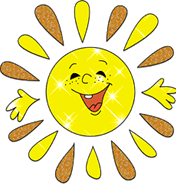 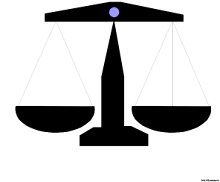 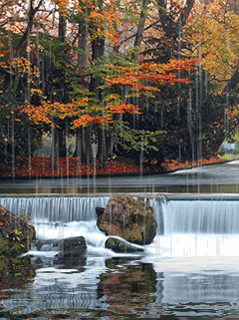 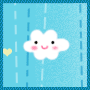 Трудности использования процессов самооценивания
От самооценки зависят взаимоотношения человека с окружающими, его критичность, требовательность к себе, отношение к успехам и неудачам. У младших школьников бывает адекватная, заниженная и завышенная самооценка. 
Представление о том, что самооценивание разработано для того, чтобы «поймать» учащегося на том, чего он не знает 
Незнание современных принципов и методов самооценивания создаёт трудности в принятии решения как оценивать
Путаница в понимании различий между самооценкой ученика и оцениванием учителя
Ожидание, что ученики сами поймут, как проводить самооценку
Уверенность в том, что система контроля разработана только для итогового самооценивания
Рекомендации по преодолению трудностей.
Изучить учебные программы и знать разницу между учебными целями и ожидаемыми результатами.
Продумать критерии успешности, исходящие из цели.
Применять современные принципы и методы самооценивания.
Систематически предоставлять ученикам возможность для самооценивания.
Пути преодоления.
Разрабатывать критерии оценивания совместно с учащимися
Подбирать критерии согласно характеру работ
Критерии должны быть заданы очень конкретно.